Проверьте себя!
Расставьте нормативные документы в порядке возрастания их юридической силы

Указ Президента Российской Федерации
Распоряжение губернатора Кемеровской области
Конституция Российской Федерации
Конституционный закон
Приказ главы департамента образования Кемеровской области
Выделите элементы правоотношений 
в следующей ситуации:
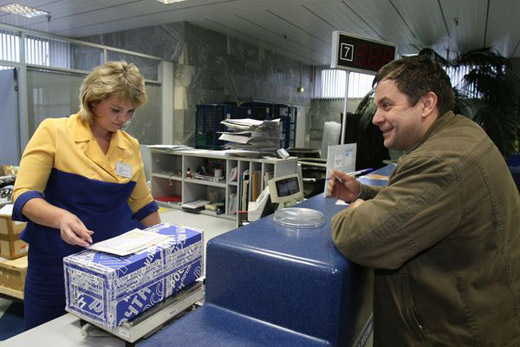 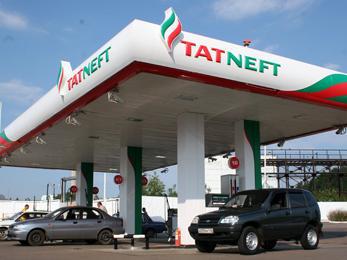 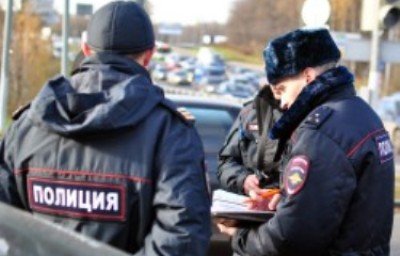 Гражданин оплачивает заправку
      своего автомобиля на бензоколонке
Работник полиции задержал нарушителя общественного  порядка
Мужчина отправил по почте  посылку сестре в другой город
ПРАВОНАРУШЕНИЯ
  И  ЮРИДИЧЕСКАЯ ОТВЕТСТВЕННОСТЬ
Правонарушение – деяние 
(действие/бездействие)
Виновное
Общественно опасное
Противоправное
Виды 
правонарушений
ПРЕСТУПЛЕНИЕ
ПРОСТУПОК
ПРЕСТУПЛЕНИЕ
Умышленное
По неосторожности
Прямой умысел
Легкомыслие
Косвенный умысел
Небрежность
"Каково твоё деяние, таково и воздаяние"
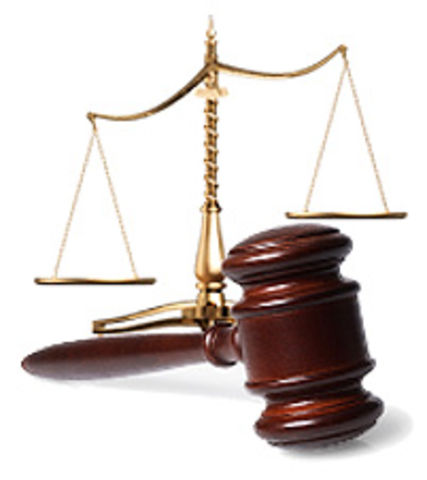 Виды юридической ответственности
Проверь себя!
Домашнее  задание:

1) § 10